Викторина
По русскому языку

«Язык мой – друг мой».
Ноговицы  Юница  Однокорытник  Издёвленок  Хлопанцы  Шмыгало  Провинка  Седмица  Рех 
Подлокотник
Ноговицы – носки   Юница  Однокорытник  Издёвленок  Хлопанцы  Шмыгало  Провинка  Седмица  Рех 
Подлокотник
Ноговицы – носки   Юница – девочка-подросток  Однокорытник  Издёвленок  Хлопанцы  Шмыгало  Провинка  Седмица  Рех 
Подлокотник
Ноговицы – носки   Юница – девочка-подросток  Однокорытник – одноклассник  Издёвленок  Хлопанцы  Шмыгало  Провинка  Седмица  Рех 
Подлокотник
Ноговицы – носки   Юница – девочка-подросток  Однокорытник – одноклассник  Издёвленок – шутник, острослов  Хлопанцы  Шмыгало  Провинка  Седмица  Рех 
Подлокотник
Ноговицы – носки   Юница – девочка-подросток  Однокорытник – одноклассник  Издёвленок – шутник, острослов  Хлопанцы – шлёпанцы  Шмыгало  Провинка  Седмица  Рех 
Подлокотник
Ноговицы – носки   Юница – девочка-подросток  Однокорытник – одноклассник  Издёвленок – шутник, острослов  Хлопанцы – шлёпанцы  Шмыгало – подвижный человек  Провинка  Седмица  Рех 
Подлокотник
Ноговицы – носки   Юница – девочка-подросток  Однокорытник – одноклассник  Издёвленок – шутник, острослов  Хлопанцы – шлёпанцы  Шмыгало – подвижный человек  Провинка – ошибка  Седмица  Рех 
Подлокотник
Ноговицы – носки   Юница – девочка-подросток  Однокорытник – одноклассник  Издёвленок – шутник, острослов  Хлопанцы – шлёпанцы  Шмыгало – подвижный человек  Провинка – ошибка  Седмица – неделя  Рех 
Подлокотник
Ноговицы – носки   Юница – девочка-подросток  Однокорытник – одноклассник  Издёвленок – шутник, острослов  Хлопанцы – шлёпанцы  Шмыгало – подвижный человек  Провинка – ошибка  Седмица – неделя  Рех – дыра 
Подлокотник
Ноговицы – носки   Юница – девочка-подросток  Однокорытник – одноклассник  Издёвленок – шутник, острослов  Хлопанцы – шлёпанцы  Шмыгало – подвижный человек  Провинка – ошибка  Седмица – неделя  Рех – дыра 
Подлокотник – помощник
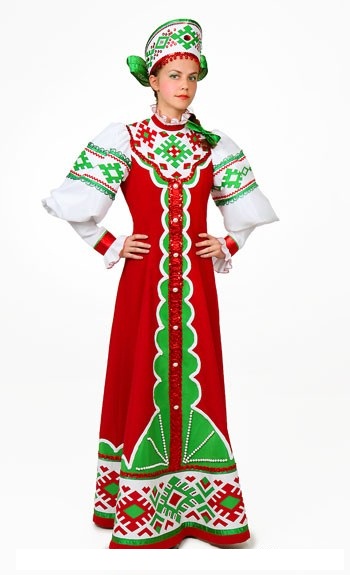